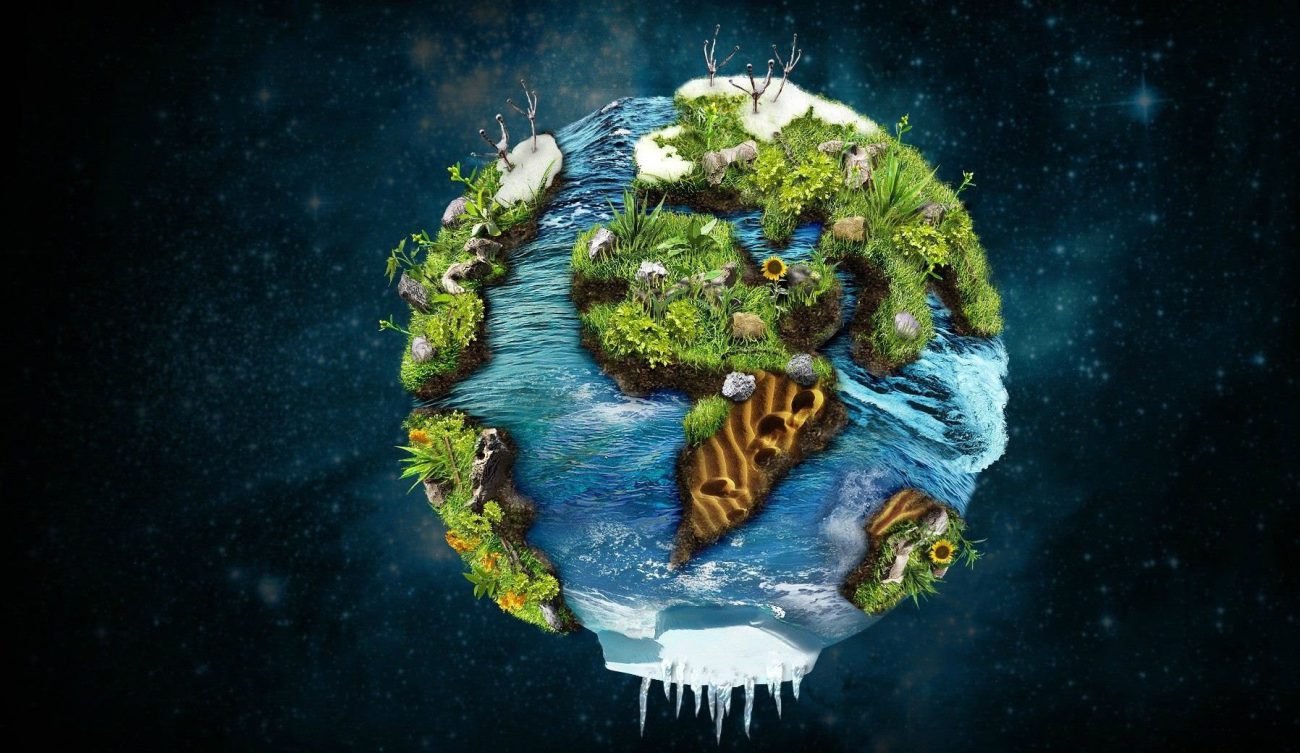 Обобщение и систематизация знаний по главе:
Земля и ее изображение
Презентацию подготовила
Овчинникова Д.Д.
Учитель биологии-географии МАОУ «СОШ №28» 
Г. Ревда, Свердловской обл.
От плоской Земли к земному шару
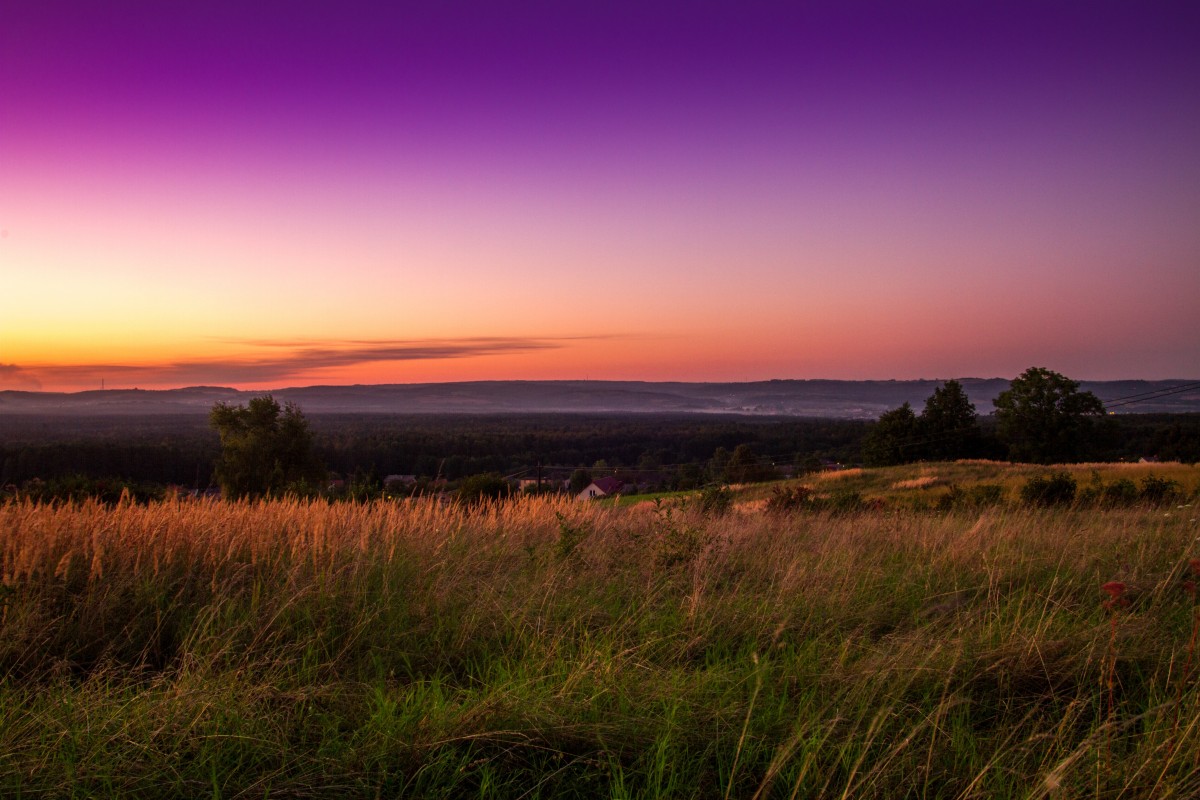 Представления                         индийцев о  форме Земли
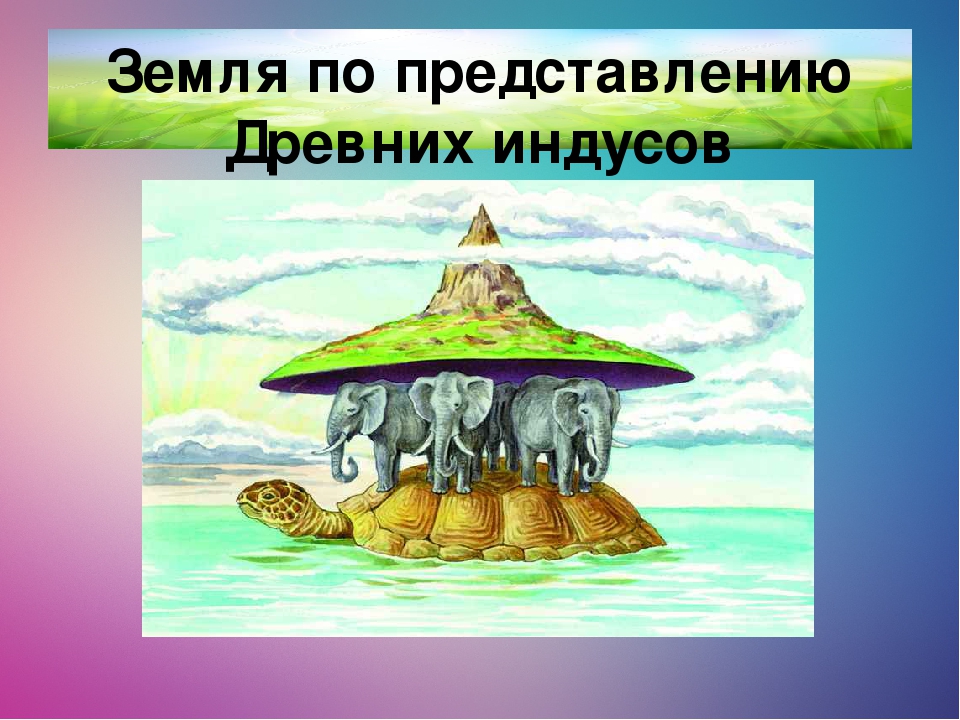 Горизонт
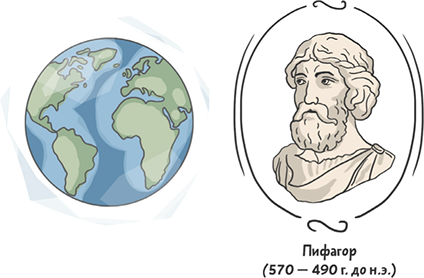 Пифагор: «Шар – это красиво!»
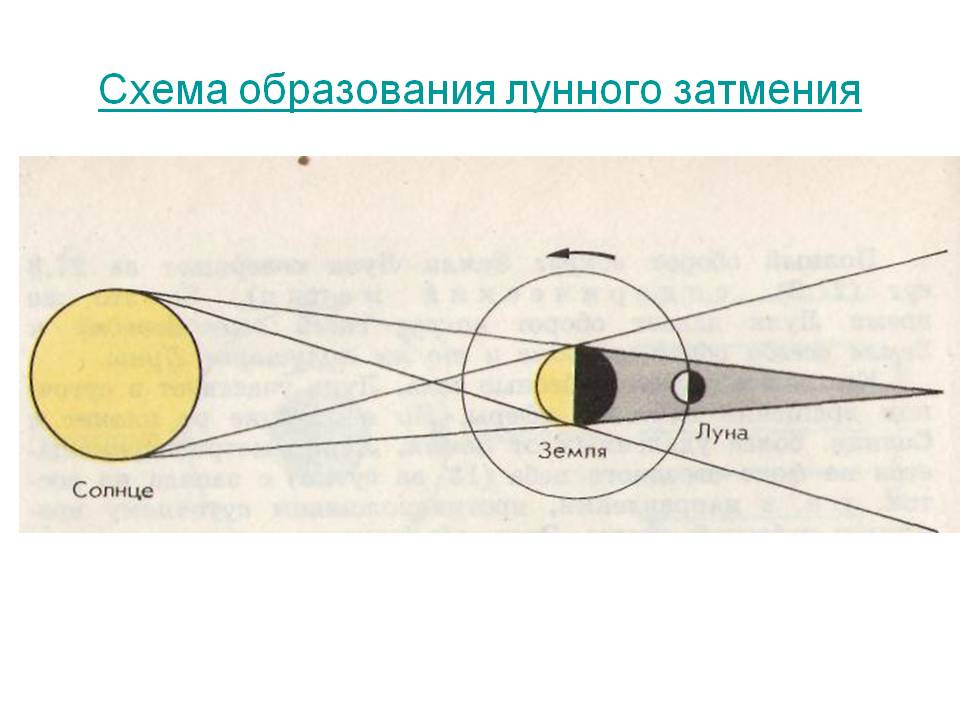 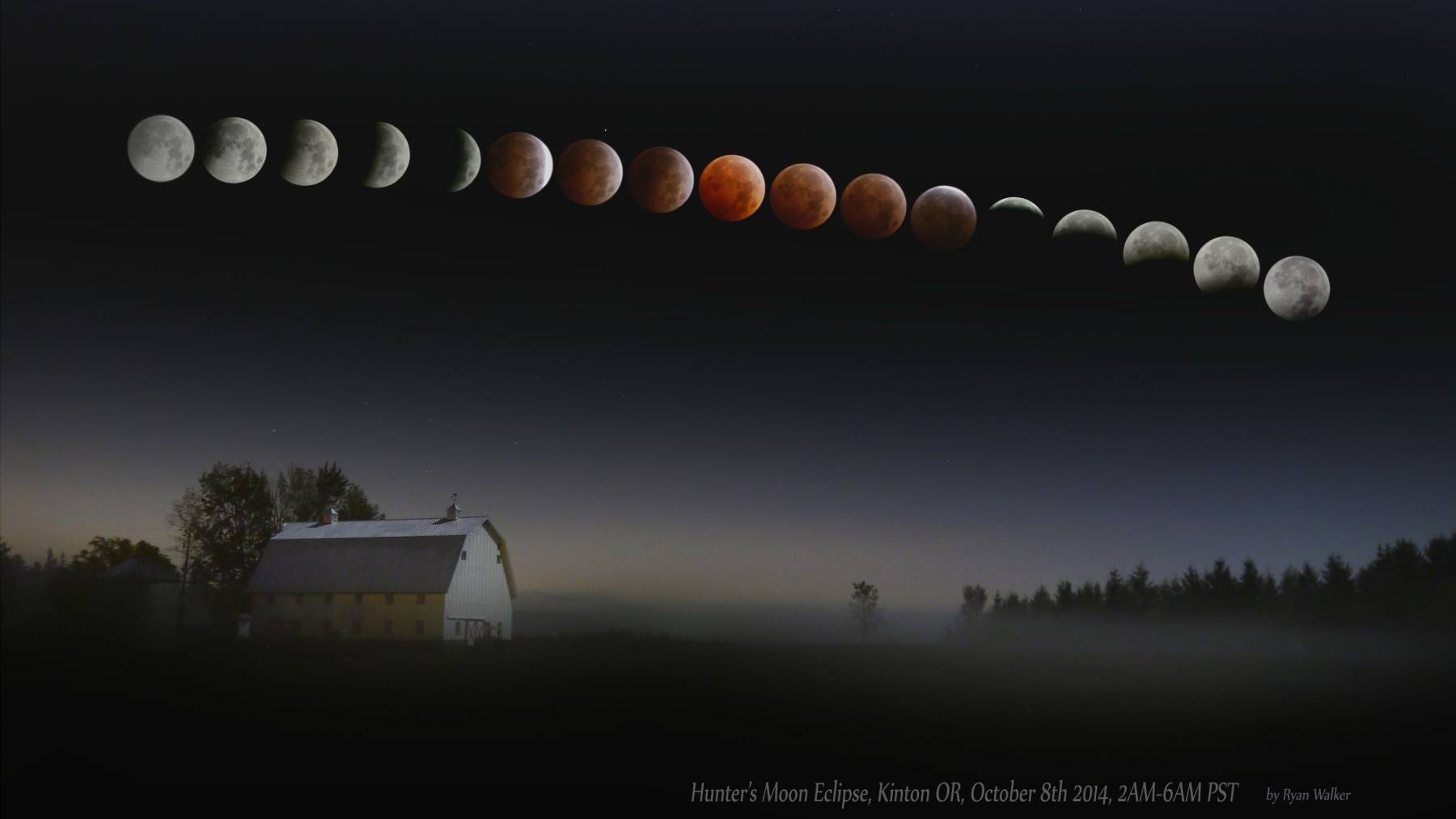 Аристотель: самое серьезное доказательство шарообразности Земли - лунное затмение.
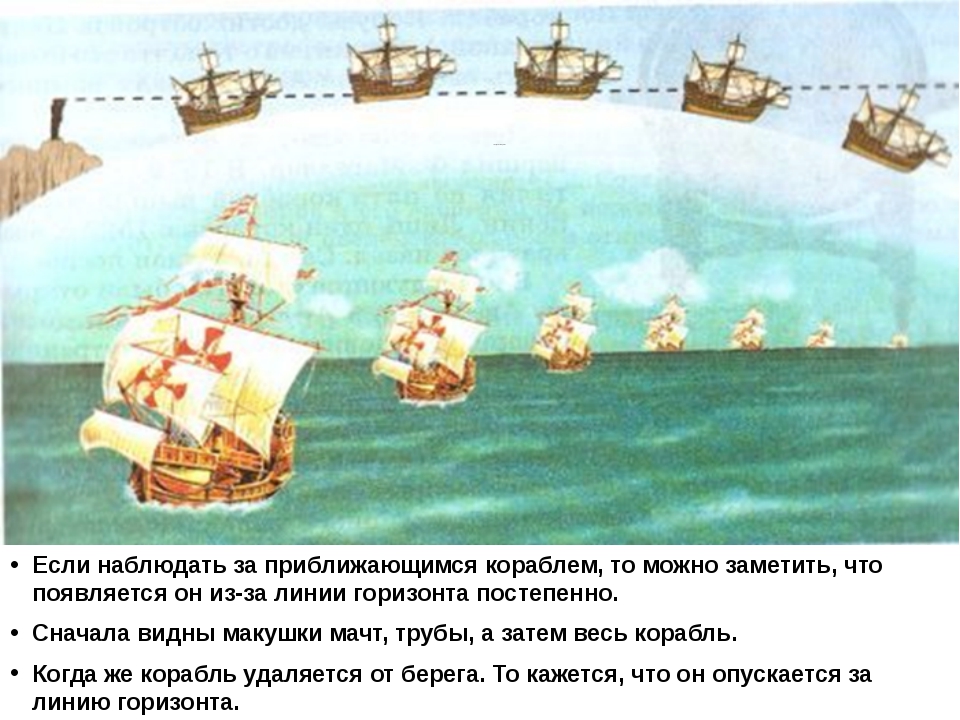 Аристотель: приплывающие из-за линии горизонта корабли.
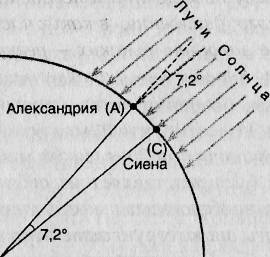 39690 км
40075 км
Эратосфен: размер Земли.
Форма, размеры и движения Земли
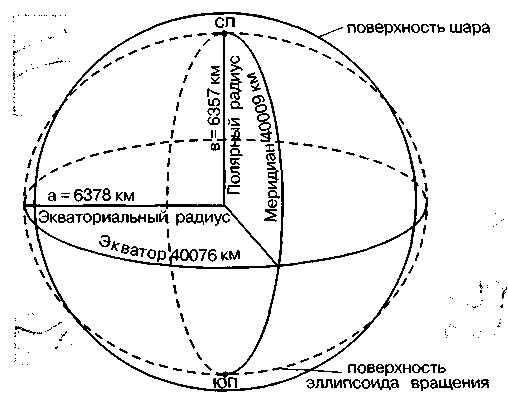 Эллипсоид – сплющенный шар
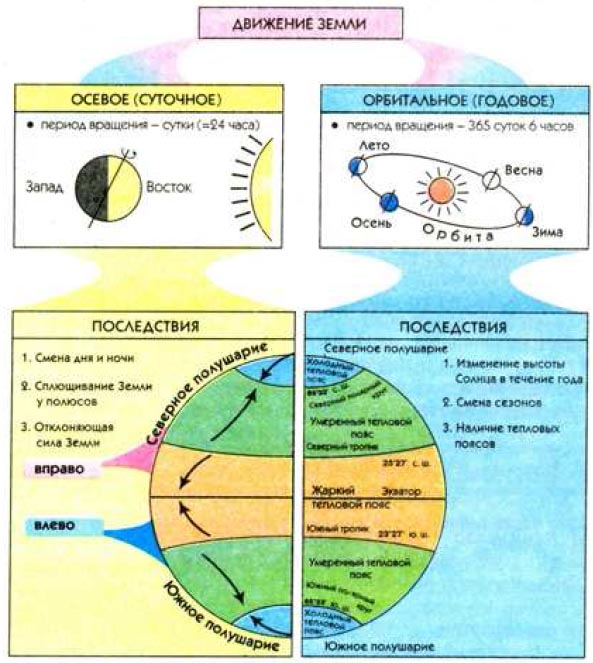 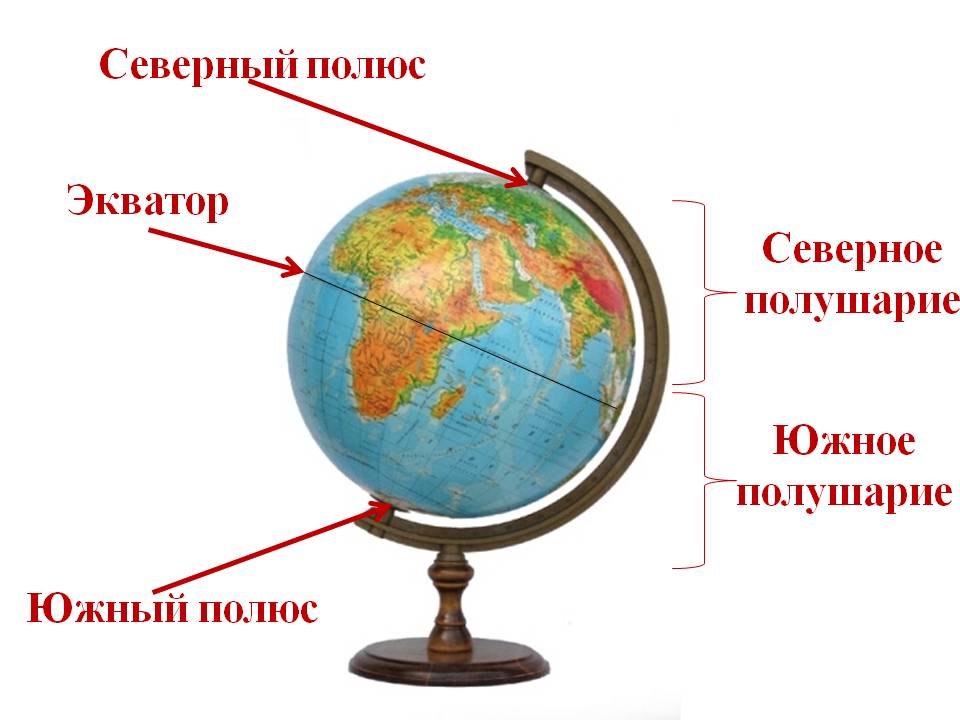 Полюс и экватор
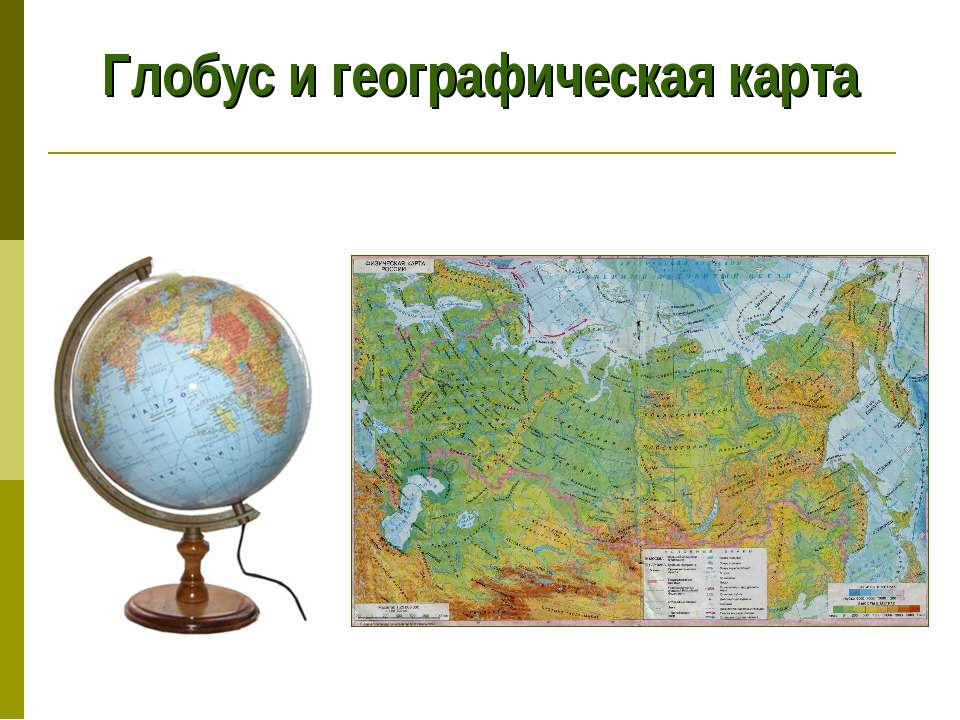 Глобус и карта
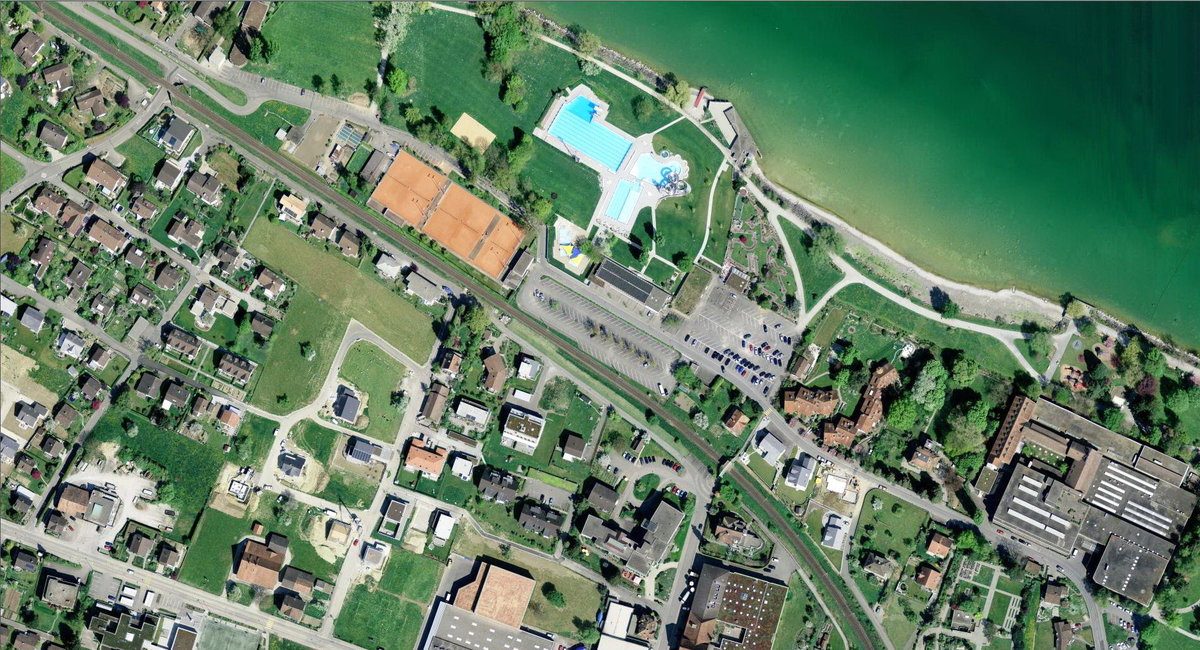 Аэрофотоснимки
Ориентирование на местности
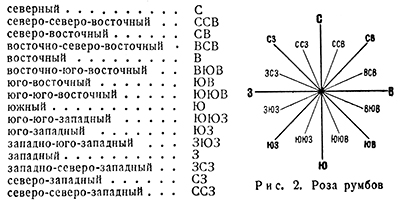 Ориентирование – определение своего местоположения относительно сторон горизонта (румбы, страны света).
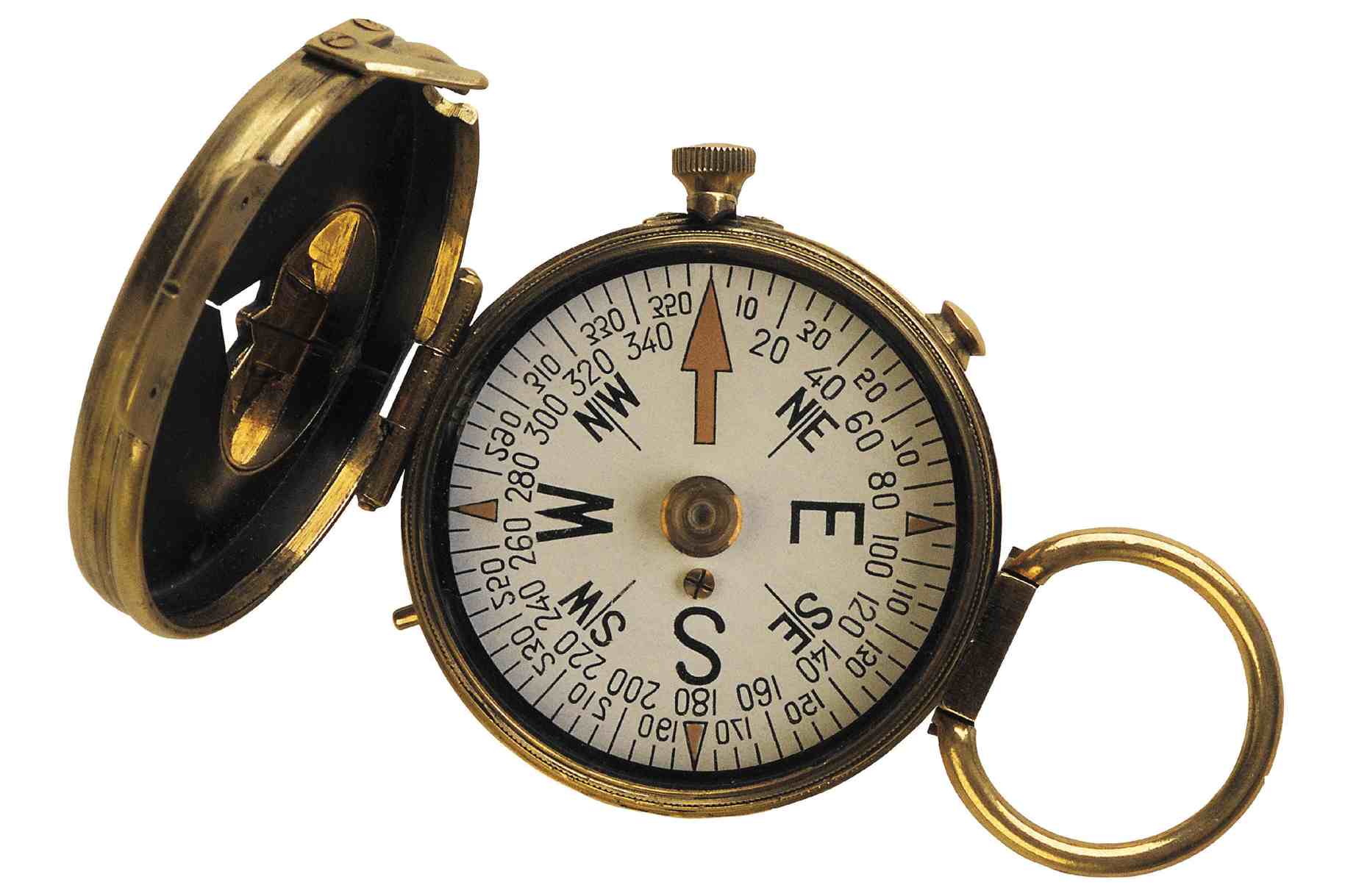 Компас – прибор для ориентирования.
Проверочная работа
Цель: проверить знания по главе 2.
Время на выполнение: 20 минут.
Самостоятельная работа состоит из 5 открытых вопросов, требующих развернутого ответа.
Вариант 1
Назовите два радиуса Земли, почему один больше другого?
Суточное движение Земли (второе название и описание движения).
Экватор - ?
Что изображено на физической карте мира и какими цветами?
Что такое ориентирование и какие вы знаете основные стороны горизонта?
Вариант 2
Какую форму имеет Земля (название и описание)?
Годовое движение Земли (второе название и описание движения).
Полюс -?
Что такое географическая карта и глобус; их различия?
Что такое компас и куда указывает стрелка компаса?